Autonomous Cyber-Physical Systems:Timed Models & Dynamical System Models
Spring 2019. CS 599.
Instructor: Jyo Deshmukh
Acknowledgment: Some of the material in these slides is based on the lecture slides for CIS 540: Principles of Embedded Computation taught by Rajeev Alur at the University of Pennsylvania. http://www.seas.upenn.edu/~cis540/
Timed Models
2
Summary of Models seen and to be seen
Synchronous Reactive Components
Event-triggered SRCs
Asynchronous Processes
Timed Model
Like Asynchronous models, but with explicit time information
Can make use of global time for coordination
Continuous-time models/Dynamical system models
Like Synchronous, but time evolves continuously
Hybrid Dynamical Models
[1] Nicolescu, Gabriela; Mosterman, Pieter J., eds. (2010). Model-Based Design for Embedded Systems. Computational Analysis, Synthesis, and Design of Dynamic Systems. 1. Boca Raton: CRC Press.
3
Timed Processes: explicit clock variables
clock c:=0
off
dim
bright
(press==1)?
4
Transitions in a timed state machine
Mode switch
machine moves from one mode to another
guard on the transition must be true for mode switch to occur
update specified by the transition will update/reset clock variables
clock c:=0
off
dim
bright
(press==1)?
(press==1)?
(dim,0)
(off,0.5)
5
Transitions in a timed state machine
clock c:=0
off
dim
bright
(press==1)?
6
Timed Process Execution
Machine execution is through alternating timed transitions and mode switches
clock c:=0
off
dim
bright
(press==1)?
(press==1)?
(press==1)?
(bright,0.8)
(dim,0)
(dim,0.8)
(off,0)
(off,0.5)
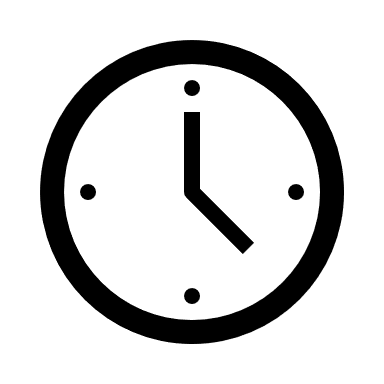 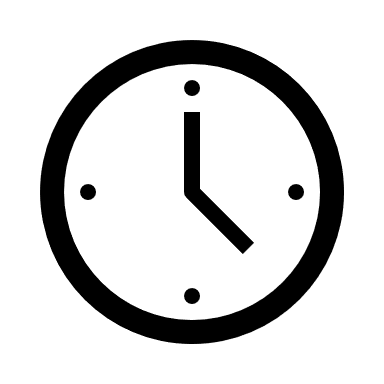 (press==1)?
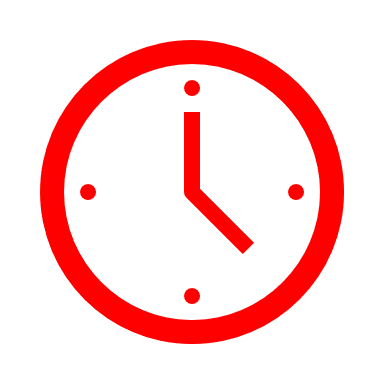 (off,3.8)
(dim,3.8)
7
Timed Buffer
bool in
bool 
out
8
Timed State Machine representation
in?
c:=0
full
empty
9
Clock invariants
in?
c:=0
full
empty
10
Clock invariants
in?
c:=0
empty
11
Why model using invariants and guards?
12
Example with two clocks
clock c,d:=0
idle
out1!#;d:=0
13
Formal recap of a timed process
14
Composing Timed Processes
c1:=0
c2:=0
empty
empty
15
Composing Timed Processes
in?
c1:=0
c2:=0
empty
empty
empty,
empty
in?
in?
in?
16
Semi-synchrony
empty,
empty
in?
in?
17
Pacemaker Modeling as a Timed Process
Most material that follows is from this paper:
Z. Jiang, M. Pajic, S. Moarref, R. Alur, R. Mangharam, Modeling and Verification of a Dual Chamber Implantable Pacemaker, In Proceedings of Tools and Algorithms for the Construction and Analysis of Systems (TACAS), 2012.  
The textbook has detailed descriptions of some other pacemaker components
18
How does a healthy heart work?
SA node (controlled by nervous system) periodically generates an electric pulse
This pulse causes both atria to contract pushing blood into the ventricles
Conduction is delayed at the AV node allowing ventricles to fill
Finally the His-Pukinje system spreads electric activation through ventricles causing them both to contract, pumping blood out of the heart
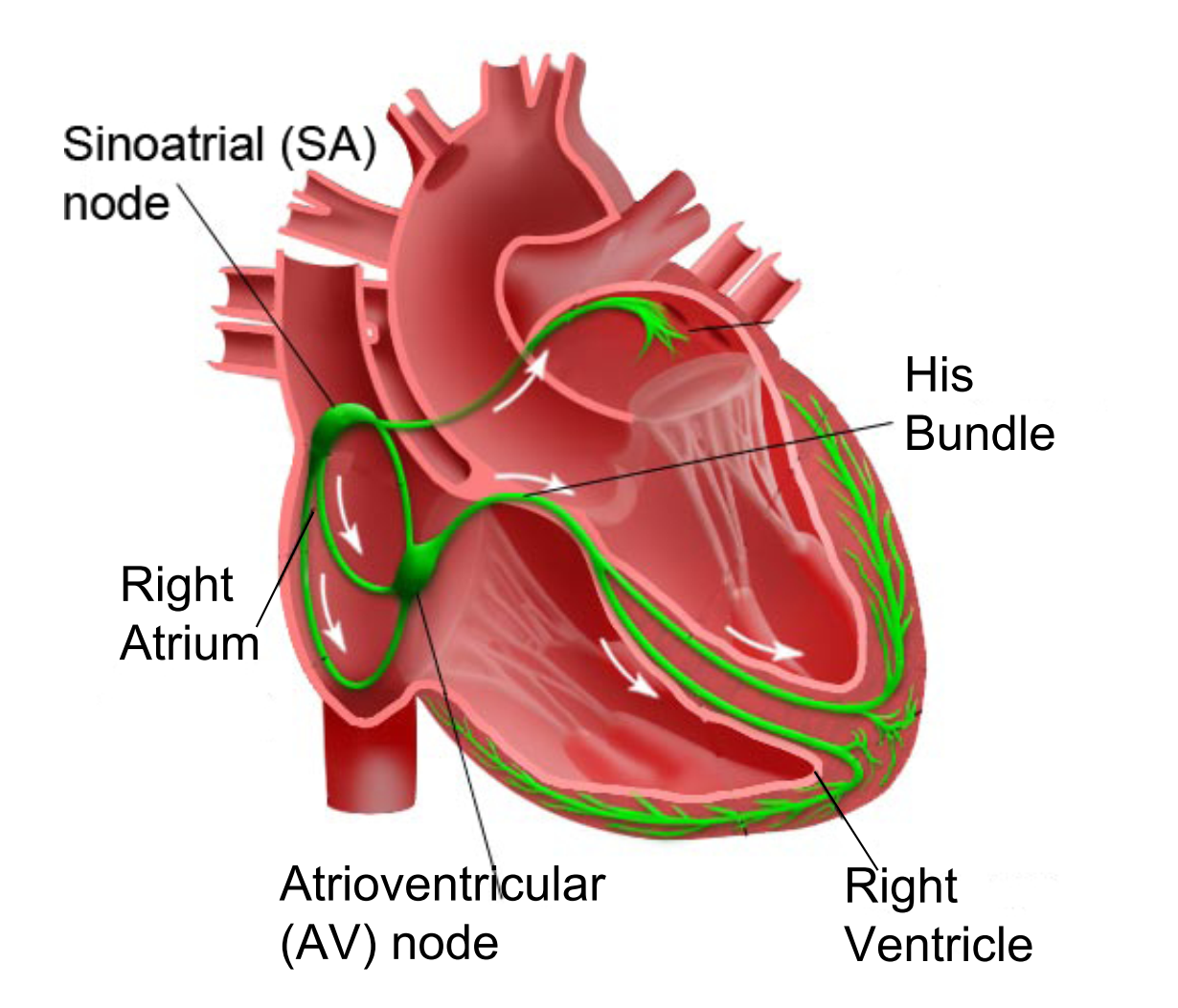 Electrical Conduction System of the Heart
19
What do pacemakers do?
Aging and/or diseases cause conduction properties of heart tissue to change leading to changes in heart rhythm
Tachycardia: faster than desirable heart rate impairing hemo-dynamics (blood flow dynamics)
Bradycardia: slower heart rate leading to insufficient blood supply
Pacemakers can be used to treat bradycardia by providing pulses when heart rate is low
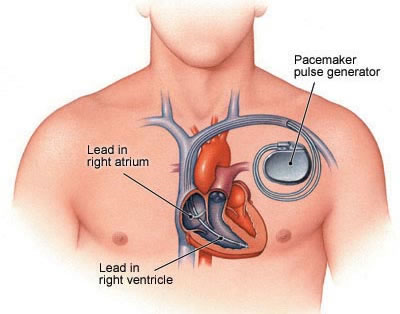 20
Implantable Pacemaker modeling
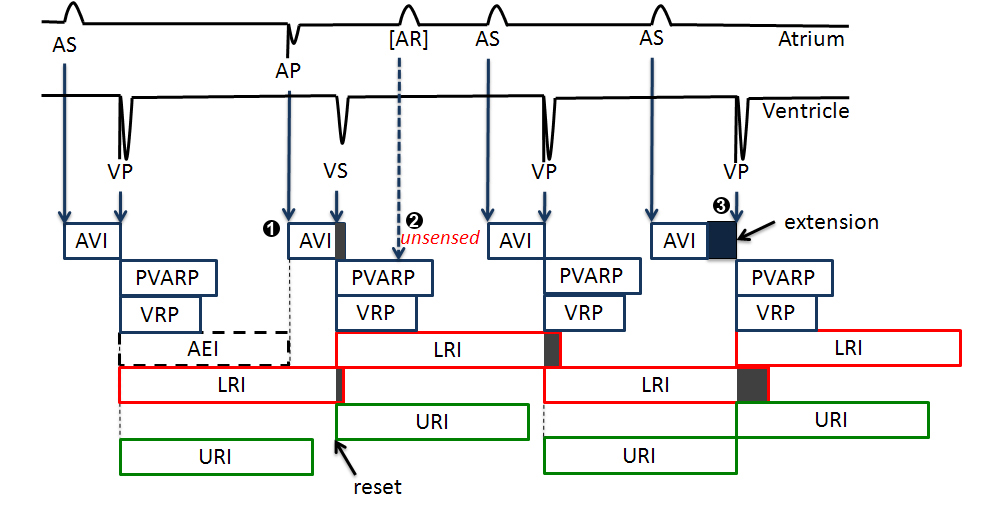 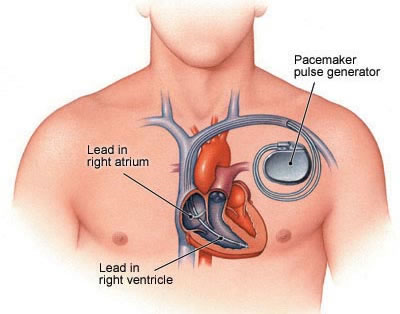 21
How dual-chamber pacemakers work
Two fixed leads on wall of right atrium and ventricle respectively
Activation of local tissue sensed by the leads (giving rise to events Atrial Sense (AS) and Ventricular Sense (VS))
Atrial Pacing (AP) or Ventricular Pacing (VP) are delivered if no sensed events occur within deadlines
AS
Heart
Pacemaker
VS
AP
VP
22
The LRI mode of operation explained
AS?
ASed
K= 850ms
23
Finite State Automata: A 3-slide introduction
24
Finite state automata
Famous equivalence between finite state automata and regular expressions
a-z
a-z
a-z
0-9
a-z,0-9
State
0-9
[a-z][a-z 0-9 ]
*
Accepting
state
[a-z][0-9]*[a-z]
25
How does a finite state automaton work?
0-9
a-z
a-z
*
0-9
26
Language of a finite state automaton
0-9
a-z
a-z
*
0-9
27
Timed Automata
Useful tool to do timing analysis and explore properties of timed processes
State-space of timed automata is infinite (clocks can become arbitrarily large!)
But some questions about timed automata behavior can still be answered exactly
Does the automaton accept any string? (also known as emptiness problem)
Reachability of a particular configuration
28
Timing Analysis
D
(y >= 6)?
Which of D, E, F can be reached?
Needs careful propagation of reachable combinations of x and y
(x <= 4)?
x,y:=0
x>=3  y:=0
(y >= 2)?
A
x<=5
B
x<=7
E
(x = 7)?
F
29
How is such analysis done?
The key challenge is that if the automata has loops, then how do we know that our procedure for propagation of symbolic clock constraints will terminate?
The key insight by first papers on timed automata was that there is only a finite number of regions in the clock-space that can be visited
This gives a “pumping lemma” style argument*
Allows abstracting a finite timed automaton to an automaton where modes/states represent the regions
This was expensive, and improved by using zone-based constructions 
(zones are a uniform representation of constraints that arise during analysis)
30
Dynamical System Models
31
Dynamical Systems
Most natural model for describing most physical systems
Continuous/discrete systems that continuously evolve over time
Convenient to model such systems with differential equations
Typically consist of physical quantities modeled as state variables
Pressure, Temperature, Velocity, Acceleration, Current, Voltage, etc.
Could include algebraic relations between state variables
Execution semantics similar to synchronous models, but with continuous-time semantics instead of discrete-time
32
Continuous-time Component (Algebraic)
real x
real error
error = (x – xref)
real xref
Input variables: x and xref of type real, Output variable: error of type real
No state variables
Signals: Assignments of values to variables as a function of time
At each time t, error(t) = x(t) – xref(t)
Input/Output relation expressed algebraically instead of as an assignment
33
Model of a simple car
34
Continuous-time component (differential)
Rate of change of each state variable and output variables defined using expressions over inputs and states
Expressions, not assignments!
35
Executions of Car
36
Sample Execution of Car
37
Simulink and Breach Brief Demo
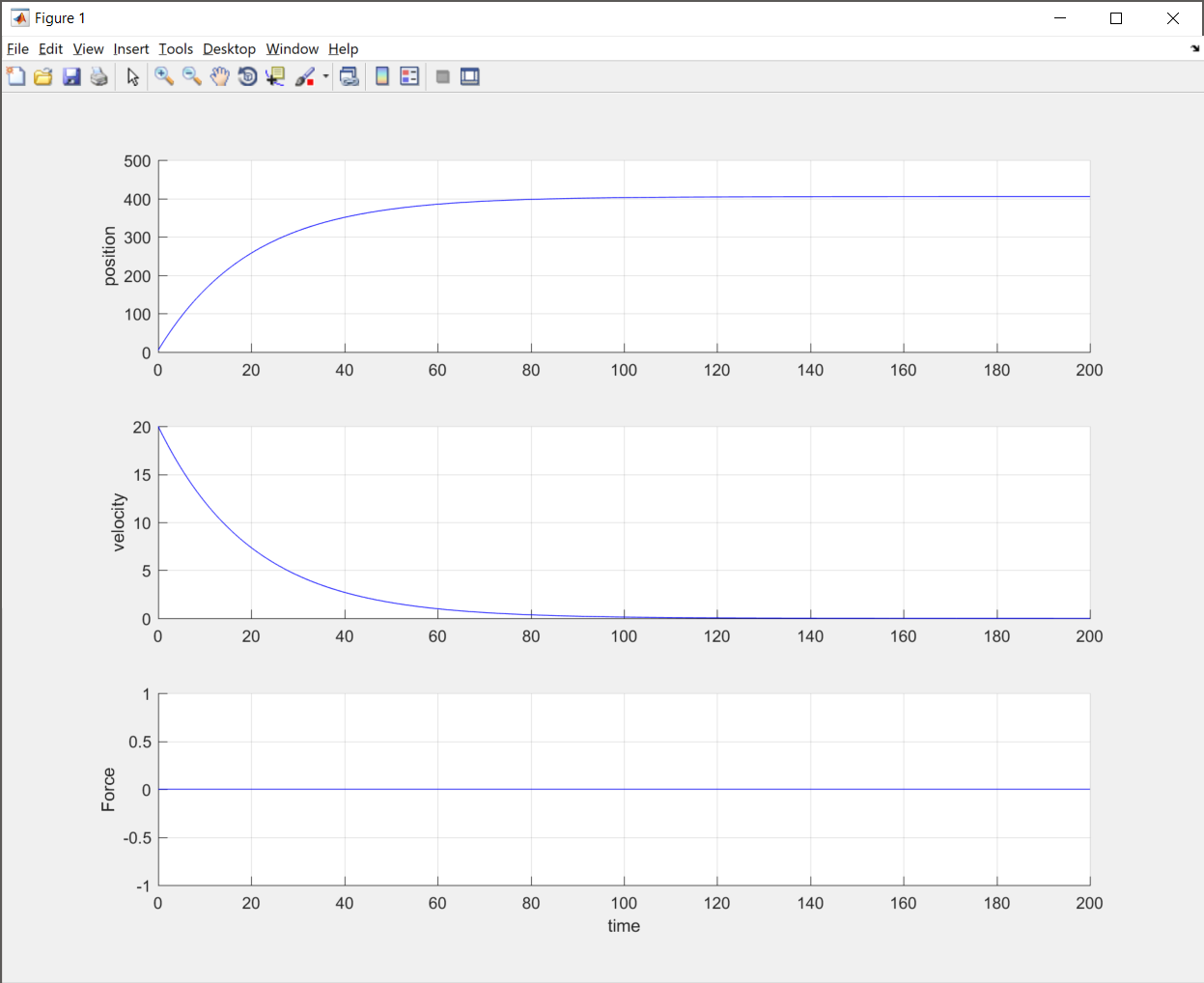 Plot of Signals vs. Time
38
Simulink and Breach Demo
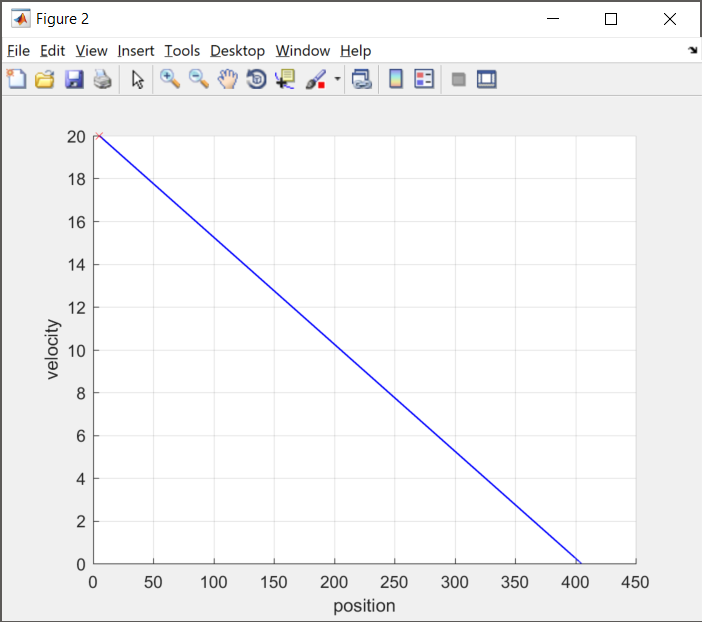 39
Sample Execution of Car with constant force
40
Plots
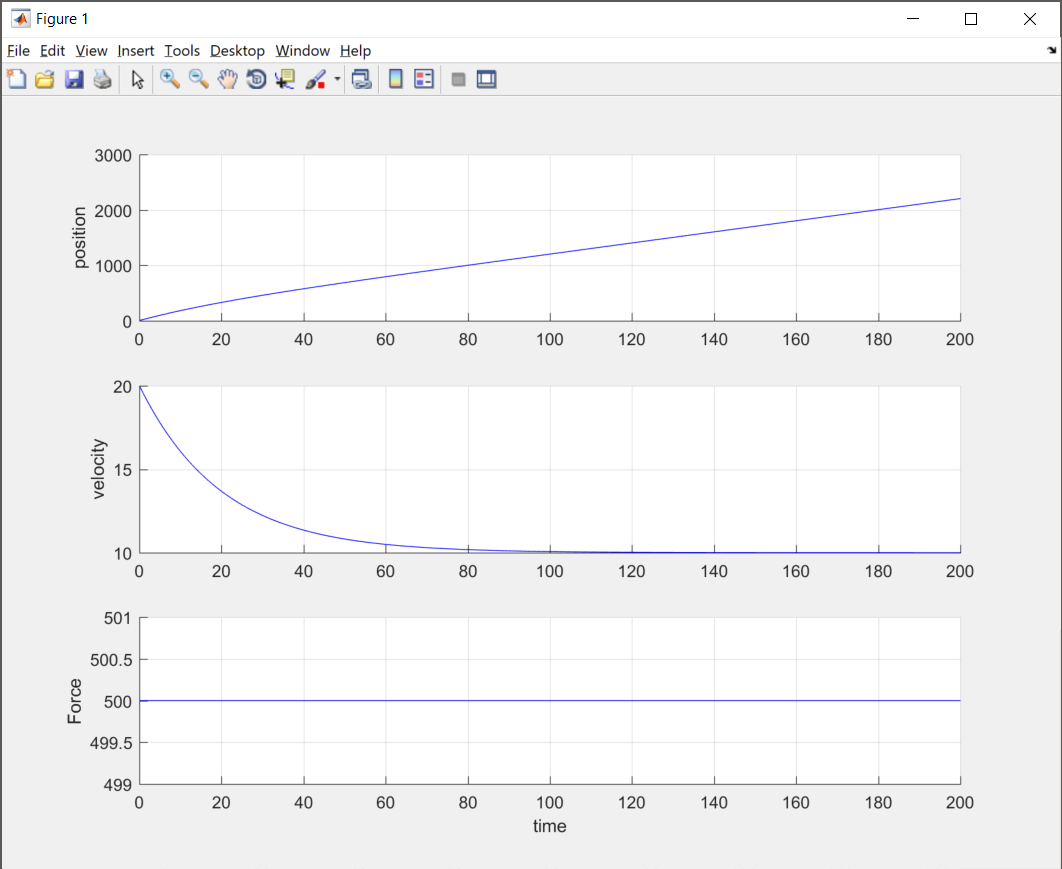 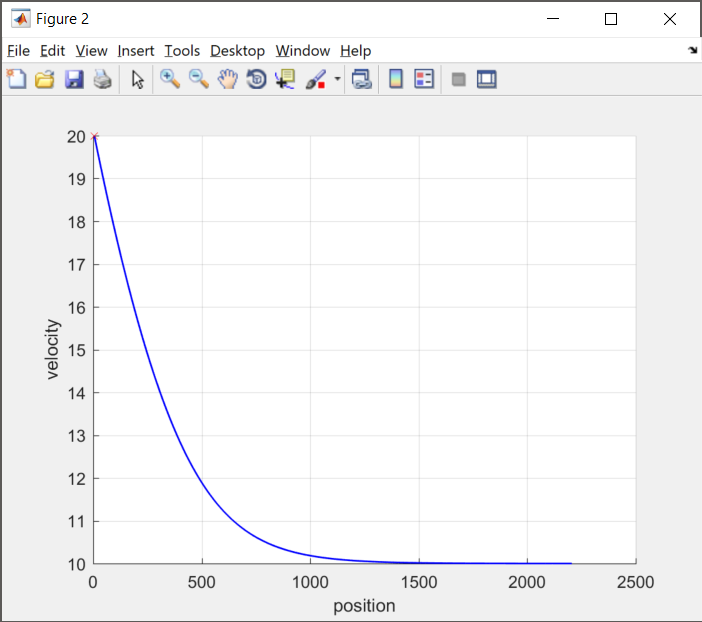 Phase Plot
Input/Output Signals
41
Continuous-Time Component Definition
42
Execution Definition
43
Existence and Uniqueness of Solutions
44
Existence
45
Uniqueness
46
What do Matlab/Simulink do?
Allow modeling arbitrarily complex functions: even functions with unbounded discontinuities
May not be even possible to check for Lipschitz conditions for what’s implemented in a Matlab function/Simulink model
Rely on numerical integration schemes/solvers to obtain solutions
ode45, ode23, ode15, etc.
We assume that any continuous component model we will use can be numerically simulated by Matlab/Simulink
47
Linear Systems
48
Linear Components
49
Solutions to Linear Systems
50
Stability of Systems
Property capturing the ability of a system to return to a quiescent state after perturbation
Stable systems recover after disturbances, unstable systems may not
Almost always a desirable property for a system design
Fundamental problem in control: design controllers to stabilize a system
Problem: Inverted Pendulum on a moving cart is inherently unstable, aim: keep it upright
Solution Strategy: Move cart in direction in the same direction as the pendulum’s falling direction
Design problem: Design a controller to stabilize the system by computing velocity and direction for cart travel
51
Lyapunov stability
52
Asymptotic + Exponential Stability
53
What do these definitions all mean?
54
Analyzing stability for linear systems
55
Next lecture
Basics of linear control
Nonlinear control
56